职教高考新实践基础篇
政治
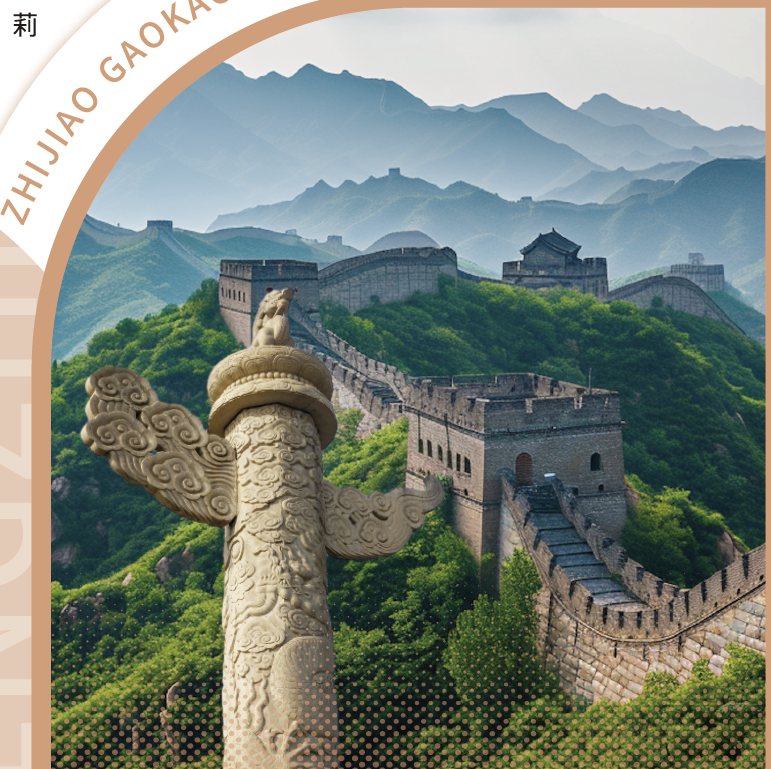 主   编   李  娟  
           杨  莉  
           戴忠慧
目录 CONTENTS
01
分析解读
02
知识导图
03
知识梳理
04
典例分析
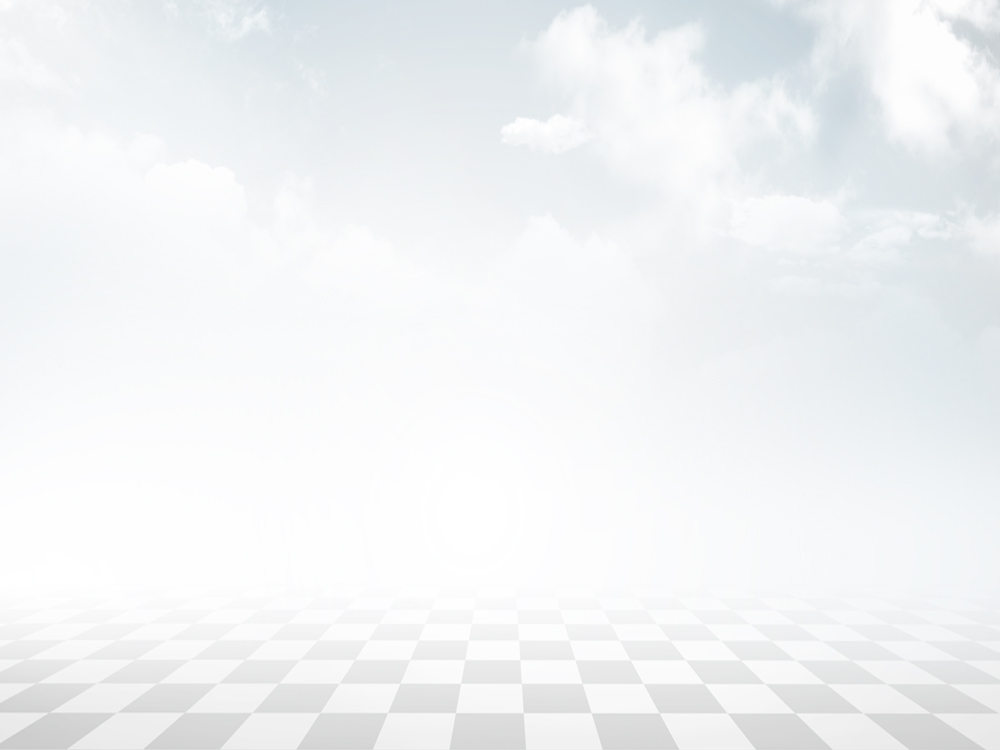 第四单元
中国特色社会主义文化建设
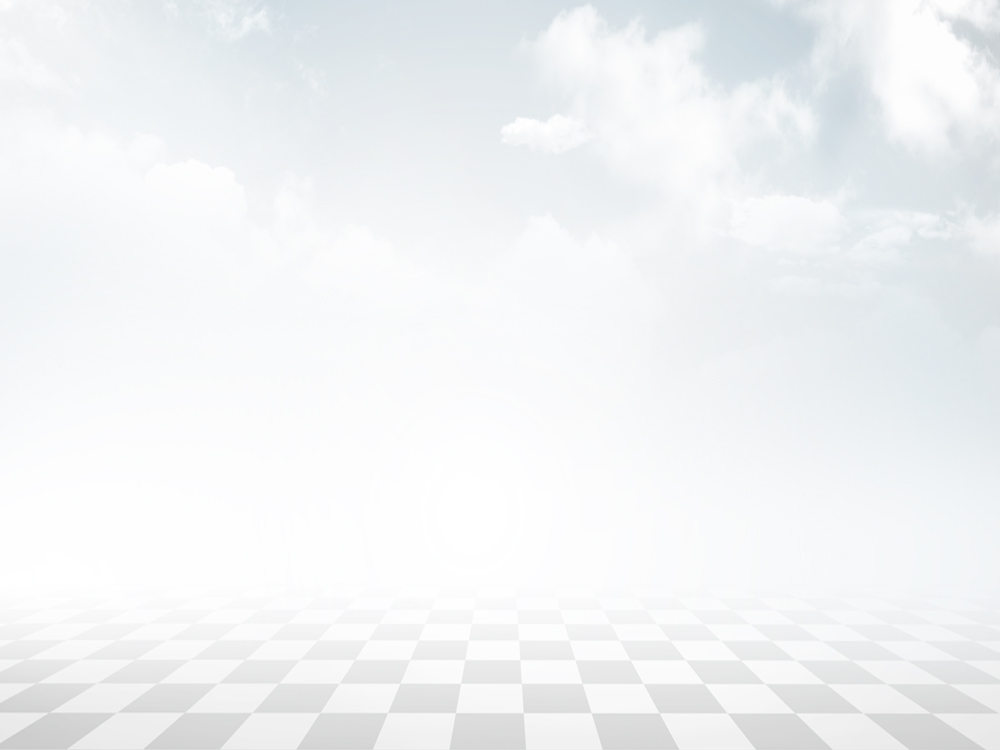 第10课
文化自信与文明交流互鉴
本课要求学生理解坚持和完善繁荣发展中国特色社会主义文化的意义，传承中华优秀传统文化，弘扬革命文化，发展社会主义先进文化。促进文化交流文明互鉴。
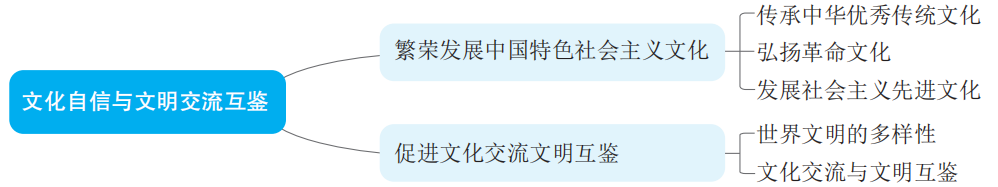 一、繁荣发展中国特色社会主义文化
（一）传承中华优秀传统文化
1. 中华优秀传统文化的主要内容包括哪些？
中华优秀传统文化的主要内容包括核心思想理念、中华传统美德和中华人文精神等。
2. 如何传承发展中华优秀传统文化？
传承发展中华优秀传统文化，就要大力弘扬讲仁爱、重民本、守诚信、崇正义、尚和合、求大同等核心思想理念，就要大力弘扬自强不息、敬业乐群、扶危济困、见义勇为、孝老爱亲等中华传统美德，就要大力弘扬有利于促进社会和谐、鼓励人们向上向善的思想文化内容。
3. 中华文明的突出特性有哪些？
中华文明的突出特性包括突出的连续性、突出的创新性、突出的统一性、突出的包容性、突出的和平性。
4. 为什么要传承和弘扬好中华优秀传统文化？
中华优秀传统文化是我们在世界文化激荡中站稳脚跟的根基，必须结合新的时代条件传承和弘扬好。要实施中华优秀传统文化传承发展工程，推动中华优秀传统文化创造性转化、创新性发展，增强全社会文物保护意识，加大文化遗产保护力度。
（二）弘扬革命文化
1. 革命文化的内涵是什么？
革命文化诞生于血与火的革命岁月，承载着党和人民对国家独立、民族解放、人民幸福的不懈追求，集中体现了党的坚定信念、根本宗旨、优良作风，是中国共产党带领中国人民在革命、建设、改革中书写的红色篇章，是新时代中国特色社会主义文化的重要组成部分。
2. 革命文化的内涵有哪些？
在百年奋斗历程中，一代又一代中国共产党人顽强拼搏、不懈奋斗，涌现了一大批视死如归的革命烈士、一大批顽强奋斗的英雄人物、一大批忘我奉献的先进模范，形成了伟大建党精神，形成了井冈山精神、长征精神、遵义会议精神、延安精神、西柏坡精神、红岩精神、抗美援朝精神、“两弹一星”精神、特区精神、抗洪精神、抗震救灾精神、抗疫精神、脱贫攻坚精神等伟大精神，是革命文化的生动体现。
3. 伟大建党精神的内涵有哪些？
一百多年前，中国共产党的先驱们创建了中国共产党，形成了坚持真理、坚守理想，践行初心、担当使命，不怕牺牲、英勇斗争，对党忠诚、不负人民的伟大建党精神，这是中国共产党的精神之源。
4. 革命文化的重要性是什么？
历史上，党几经挫折而不断奋起，历尽苦难而淬火成钢，归根到底在于心中的远大理想和革命信念始终坚定执着，始终闪耀着火热的光芒。革命文化已经深深融入中华民族的血脉和灵魂，成为社会主义核心价值观的丰富滋养，成为鼓舞和激励中国人民不断攻坚克难、从胜利走向胜利的强大精神动力。
（三）发展社会主义先进文化
1. 为什么要发展社会主义先进文化？
中国特色社会主义文化是凝聚和激励全国各族人民的重要力量，是综合国力的重要标志。没有先进文化的积极引领，没有人民精神世界的极大丰富，没有民族精神力量的不断增强，一个国家、一个民族就不可能屹立于世界民族之林。
2. 怎样发展社会主义先进文化？
社会主义先进文化集中体现了当代中华民族的精神追求，为实现社会主义现代化和中华民族伟大复兴中国梦提供精神动力。要立足中国，面向现代化、面向世界、面向未来，巩固马克思主义在意识形态领域的指导地位，发展社会主义先进文化，加强社会主义精神文明建设，不断提高人民思想觉悟、道德水平、文明素养。
3. 文化自信的重要性如何体现？
中华优秀传统文化的风骨神韵、革命文化的刚健激越、社会主义先进文化的繁荣兴盛，共同铸就了我们坚定文化自信的强大底气。这种自信，是我们民族披荆斩棘、生生不息、意气风发、高歌猛进的强大精神动力，是更基础、更广泛、更深厚的自信，是最基本、最深沉、最持久的力量。
二、促进文化交流文明互鉴
（一）世界文明的多样性
1. 如何理解“文明因多样而交流，因交流而互鉴，因互鉴而发展”这句话？
“一花独放不是春，百花齐放春满园。”在浩瀚的历史长河中，人类创造了绚丽多彩的文明。每一种文明都彰显着思想之美、生活之美、创造之美，都有其独特意蕴，都是人类的精神瑰宝。
文明因多样而交流，因交流而互鉴，因互鉴而发展。人类发展的历史就是一部文明交流互鉴交融的历史，各国各民族面对多样的文明，相互尊重，求同存异，以文明交流超越文明隔阂、文明互鉴超越文明冲突、文明共存超越文明优越，实现优势互补、互利共赢，共同促进人类文明繁荣进步。
2. 我国怎样促进世界文明的发展？
我国同一切爱好和平的国家和人民一道，弘扬和平、发展、公平、正义、民主、自由的全人类共同价值，坚持合作、不搞对抗，坚持开放、不搞封闭，坚持互利共赢、不搞零和博弈，反对霸权主义和强权政治，推动历史车轮向着光明的目标前进！
（二）文化交流与文明互鉴
1. 为什么要进行文化交流与文明互鉴？
任何一种文化都不能与世隔绝，都不能故步自封，都需要从其他文化中汲取养分。文化交流是民心工程、未来工程，潜移默化、润物无声。要以积极的态度对待外来文化，在同外来文化的交流互动中丰富发展我国文化。
2. 怎样进行文化交流与文明互鉴？
平等相待，尊重包容。每一种文明都扎根于自己的生存土壤，凝聚着一个国家、一个民族的非凡智慧和精神追求，都有自己存在的价值。应秉持平等和尊重，摒弃傲慢和偏见，加深对自身文明和其他文明差异性的认知，推动不同文明交流对话、和谐共生。
兼收并蓄，辩证取舍。应以海纳百川的宽广胸怀打破文化交往的壁垒，以兼收并蓄的态度汲取其他文明的养分，促进文明在交流互鉴中共同前进。坚持从本国本民族实际出发，做到取长补短、择善而从，不拒众流，方为江海。
与时俱进，创新发展。文明永续发展，既需要薪火相传、代代守护，更需要顺时应势、推陈出新。我们应该用创新增添文明发展动力、激活文明进步的源头活水，不断创造出跨越时空、富有永恒魅力的文明成果。立足中国国情，实现不同文化的交流互鉴，应当坚守中华文化立场，坚持以我为主，为我所用，吸收外来有益文化，推动中国文化发展。
例题 1（选择题）
（ 	    ）是更基础、更广泛、更深厚的自信，是最基本、最深沉、最持久的力量。
A. 文化自信 		B. 理论自信 	C. 制度自信	 D. 道路自信
A
【解析】本题考查文化自信的重要性。中华优秀传统文化的风骨神韵、革命文化的刚健激越、社会主义先进文化的繁荣兴盛，共同铸就了我们坚定文化自信的强大底气。这种自信，是我们民族披荆斩棘、生生不息、意气风发、高歌猛进的强大精神动力，是更基础、更广泛、更深厚的自信，是最基本、最深沉、最持久的力量。
例题 2（判断题）
中华优秀传统文化是我们在世界文化激荡中站稳脚跟的根基。（ 	）
A. 正确 			B. 错误
A
【解析】本题考查传承和弘扬好中华优秀传统文化。中华优秀传统文化是我们在世界文化激荡中站稳脚跟的根基，必须结合新的时代条件传承和弘扬好。
例题 3（填空题）
要实施中华优秀传统文化传承发展工程，推动中华优秀传统文化 ______________、_______________，增强全社会文物保护意识，加大文化遗产保护力度。
创造性转化
创新性发展
【解析】本题考查传承和弘扬好中华优秀传统文化。中华优秀传统文化是我们在世界文化激荡中站稳脚跟的根基，必须结合新的时代条件传承和弘扬好。要实施中华优秀传统文化传承发展工程，推动中华优秀传统文化创造性转化、创新性发展，增强全社会文物保护意识，加大文化遗产保护力度。